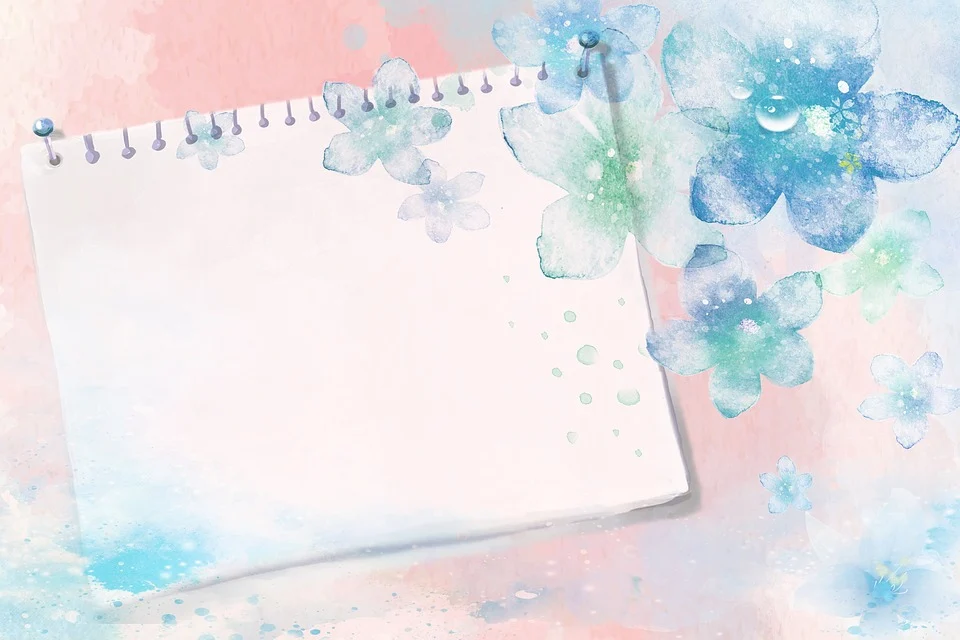 ONLY THE 
GOLDEN BOWL
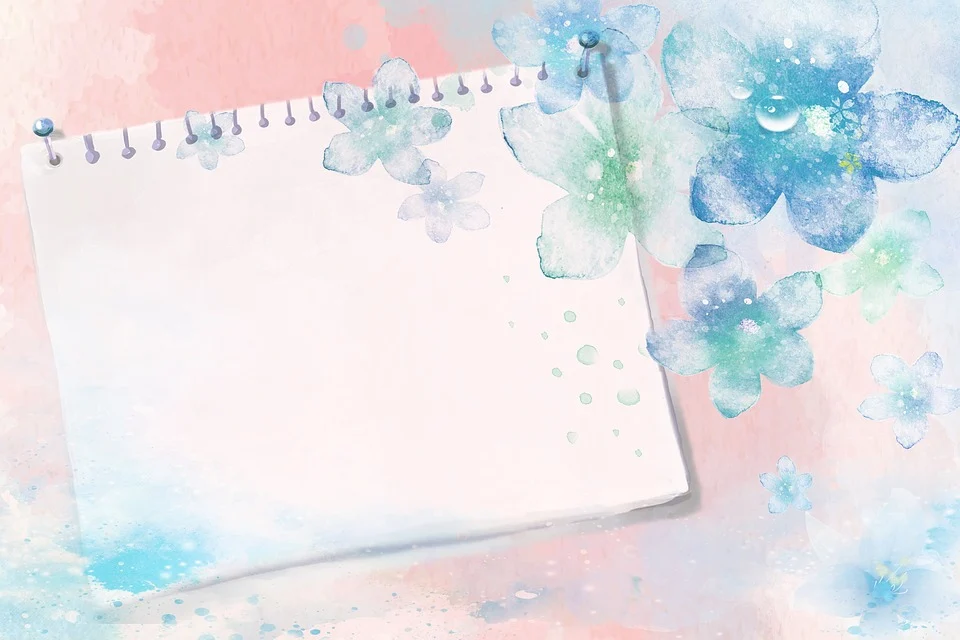 1I will send Him to you, oh do not be afraid;
He is the comforter, Holy Spirit of truth.
He’ll remind you my flock, everything I have said;
This promise of the Lord, lightens the narrow path.
Chorus:Get all your, doctrine from, only the golden bowl,
Get all your, doctrine from, only the golden bowl.
Do not be carried by, many winds of doctrine,
Do not be carried by, many winds of doctrine.
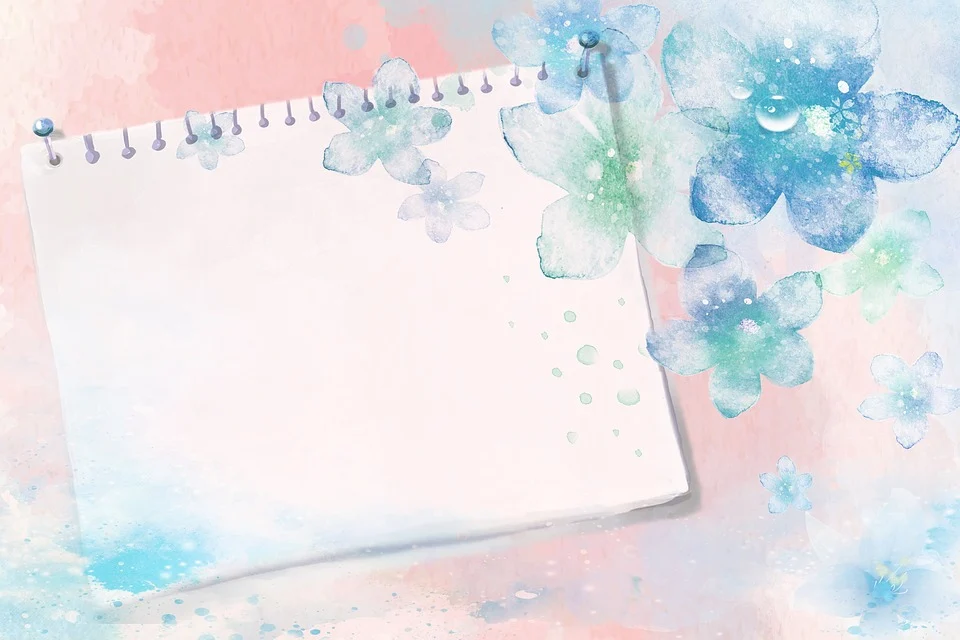 2Prophecy in the Word, came not in times of old,
By the will of a man, but by the Holy Ghost.
Holy men spake the truth, as they were moved by God,
Private interpreting, will cause us to be lost.
Chorus:Get all your, doctrine from, only the golden bowl,
Get all your, doctrine from, only the golden bowl.
Do not be carried by, many winds of doctrine,
Do not be carried by, many winds of doctrine.
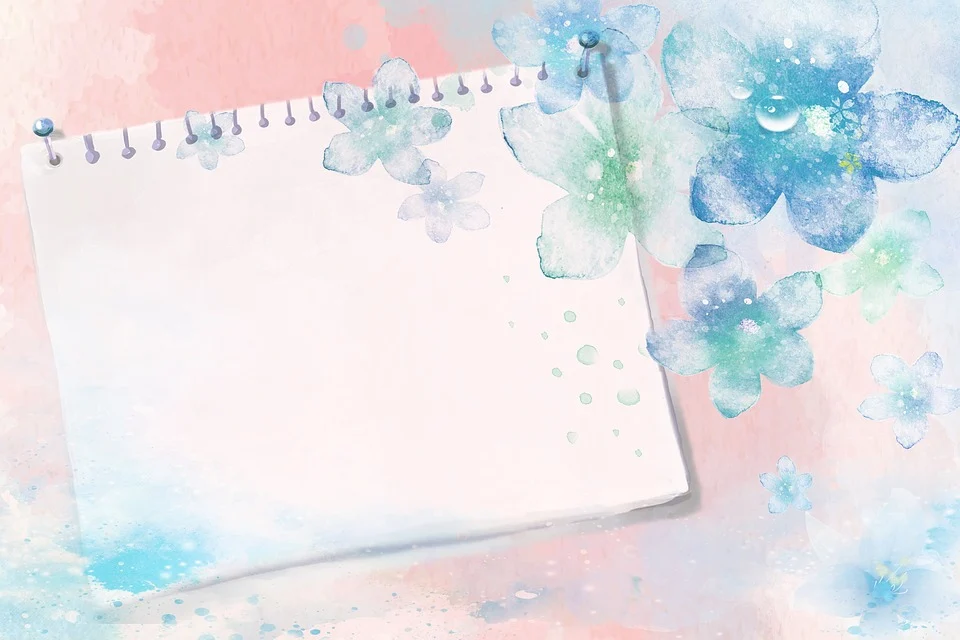 3Only two mediums, since eighteen forty four,
Have been employed by God, to interpret the Word.
Into the Golden bowl, present truth they did store,
Then the last prophet comes; he is to teach the Rod.
Chorus:Get all your, doctrine from, only the golden bowl,
Get all your, doctrine from, only the golden bowl.
Do not be carried by, many winds of doctrine,
Do not be carried by, many winds of doctrine.